HOW TO COMMUNICATE THE MULTIPLE BENEFITS OF ELECTRIC VEHICLES: RESULTS FROM A CONTROLLED EXPERIMENT

07/06/2021

James Carroll, Trinity College Dublin 
Eleanor Denny, Trinity College Dublin

jacarrol@tcd.ie
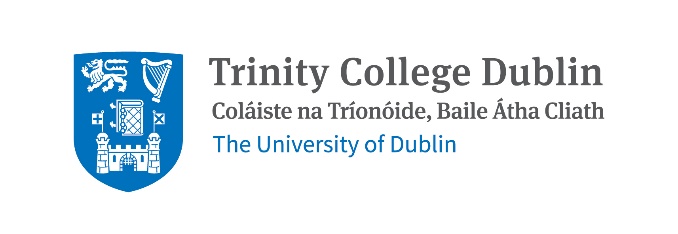 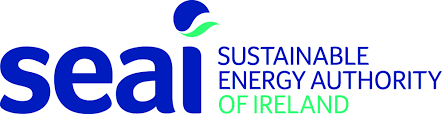 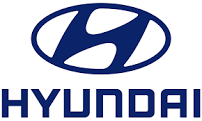 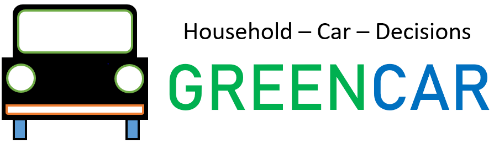 What is GreenCar?
Objective:
Understanding barriers and enablers of EV adoption in Ireland

Core Hypothesis:
Imperfect information regarding fuel cost/CO2 implications of EV-switch

Core Empirical Exercises:
WP3: Consumer Survey with Car Choice Experiment (2020)
WP4: Field Trial with Hyundai Ireland (2021)
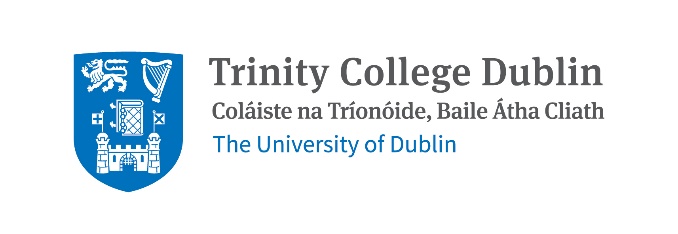 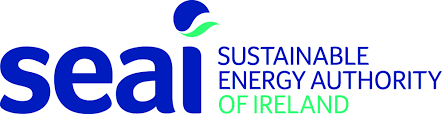 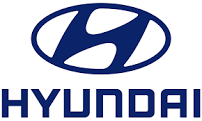 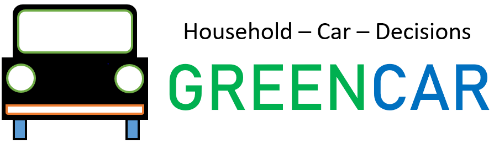 Research Backdrop
Why EVs?
Costs
More expensive (≈ + 20%)
Higher upstream CO2 (≈ + 30%)
Batteries difficult to recycle 

Benefits
Efficiency: CO2 and energy costs (≈ - 70%)
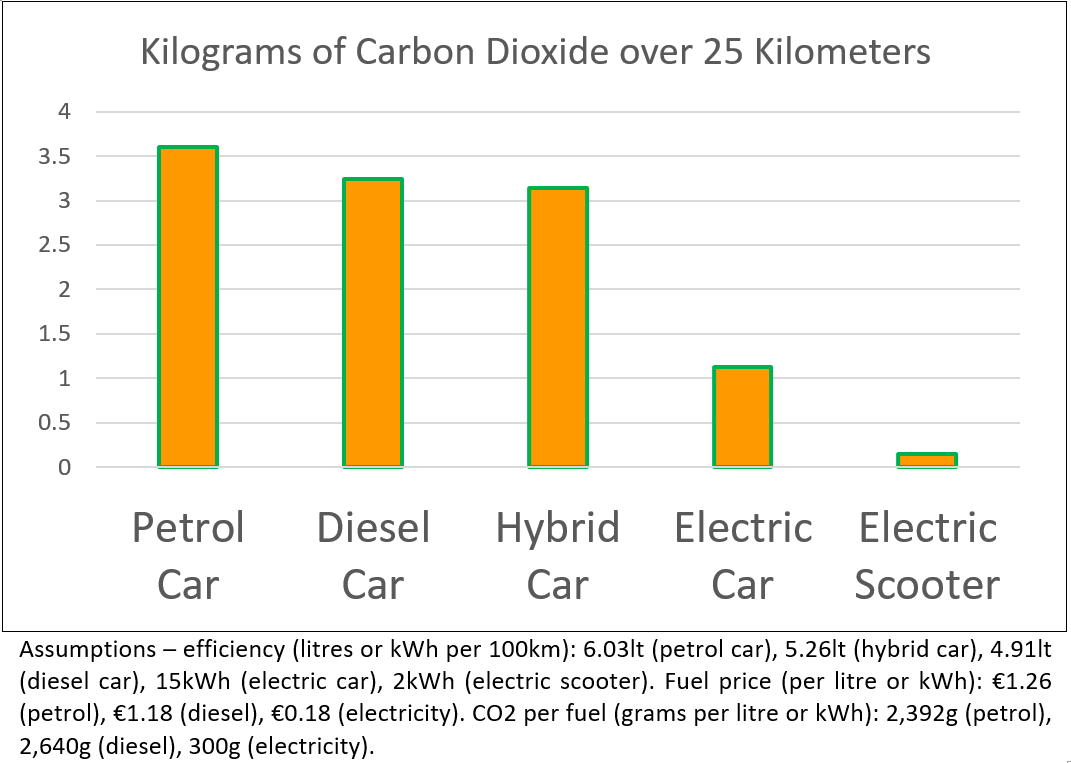 Research Backdrop
Why EVs?
Costs
More expensive (≈ + 20%)
Higher upstream CO2 (≈ + 30%)
Batteries difficult to recycle 

Benefits
Efficiency: CO2 and energy costs (≈ - 70%)
Grid Balancing
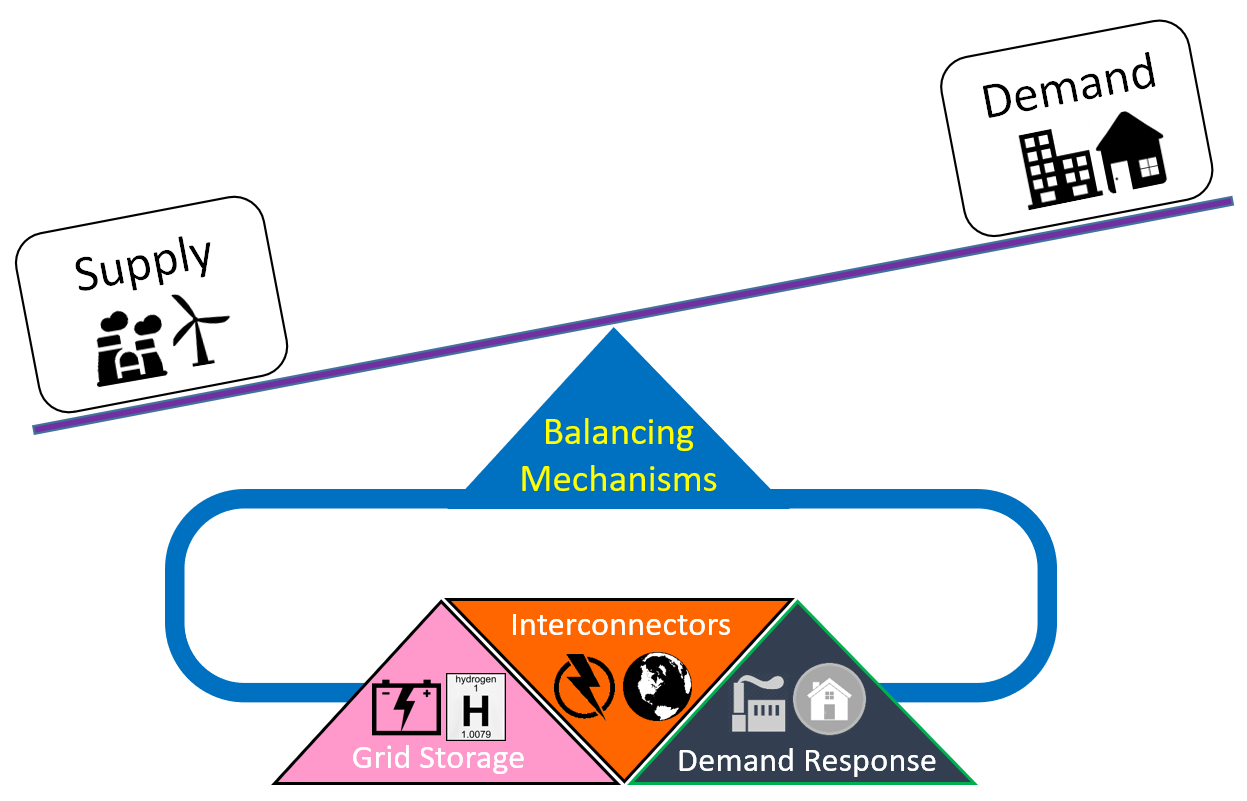 Research Backdrop
Where do we want to be?
EU: Net-Zero CO2 by 2050
IE: 1M EV sales by 2030

Where are we?
Approx. 15,000 sales (since 2015)

Supports 
€5,000 grant
€5,000 VRT exemption 
BIK exempt 
Half-price tolls
€600 home charger grant
Car Labelling Discrete Choice Experiment
Theory and Hypothesis
We already know…
Low awareness of fuel efficiency (Turrentine and Kurani, 2007; Allcott, 2011)

Efficiency not important attribute when investing (OECD and Greene, 2010; Grünig et al., 2010; Codagnone et al., 2013)

Information (labelling) not particularly influential 
Effects of fuel efficiency labels unknown 
Trust in information is low (OECD and Greene, 2010; Carroll et al., 2014; Haq and Weiss, 2016; Fontaras et al., 2017)
Framing efficiency in monetary terms leads to higher demand (Codagnone et al., 2013; Codagnone et al., 2016; Brazil et al., 2019)
Theory and Hypothesis
Theory and Hypothesis
Efficiency
Fuel 
Price
Mileage
Investment cost
Discount Rate
Theory and Hypothesis
Theory and Hypothesis
Imperfect information,  bounded rationality (transaction costs)
GreenCar
Theory and Hypothesis
Hypotheses
H1a: Providing comparative energy cost information increases demand for EVs
H1b: Framing fuel cost information over longer periods increases demand

H2a: Providing comparative CO2 information increases demand for EVs
H2b: Framing CO2 information over longer periods increases demand
Theory and Hypothesis
Hypotheses
H1a: Providing comparative energy cost information increases demand for EVs
H1b: Framing fuel cost information over longer periods increases demand

H2a: Providing comparative CO2 information increases demand for EVs
H2b: Framing CO2 information over longer periods increases demand
H3: Interactions?
Methodology
Discrete Choice Experiment 
Hypothetical
Stated Preference 
Often used for new products or valuation of public goods
Can serve as a benchmark for experimental analysis 
Steps
Disaggregate product into attributes (based on prior research and focus groups)
Define attribute levels and bounds
Randomise attributes/levels in choice sets
Pros
Control
Low cost
Cons
Hypothetical bias
GreenCar DCE
2-step “pivot” design 
+ 8 experimental groups….
Methodology
Car Choice Experiment
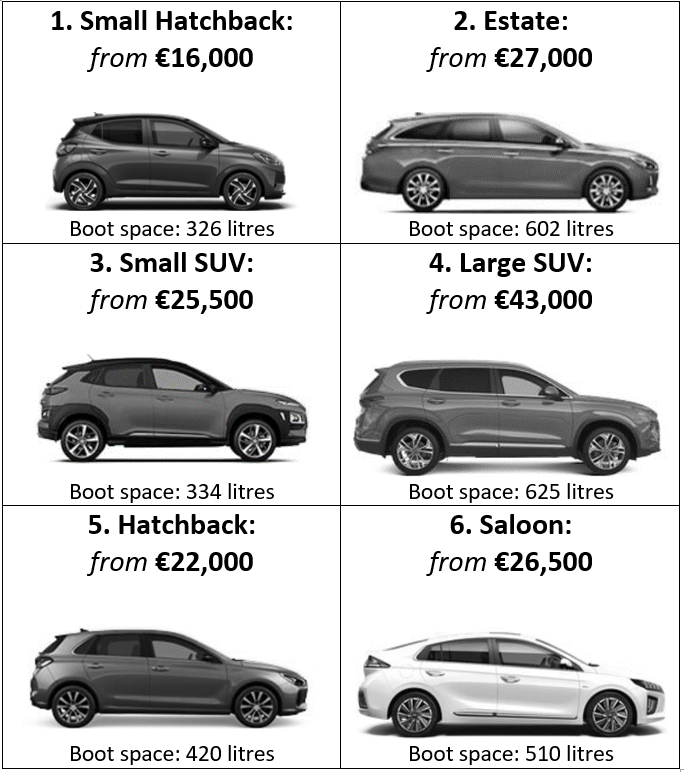 Methodology
Car Choice Experiment
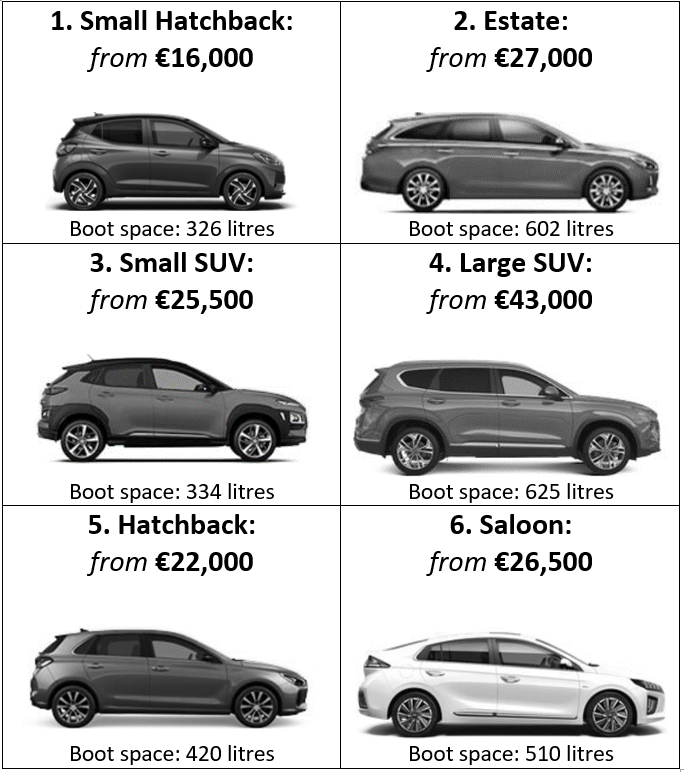 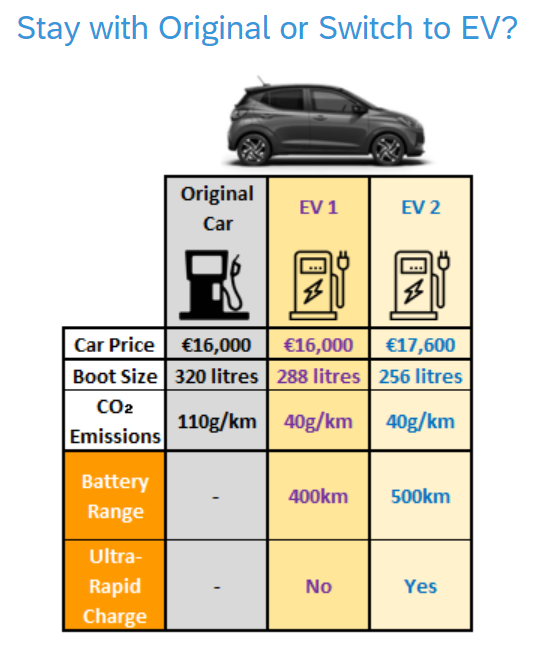 Methodology
Car Choice Experiment
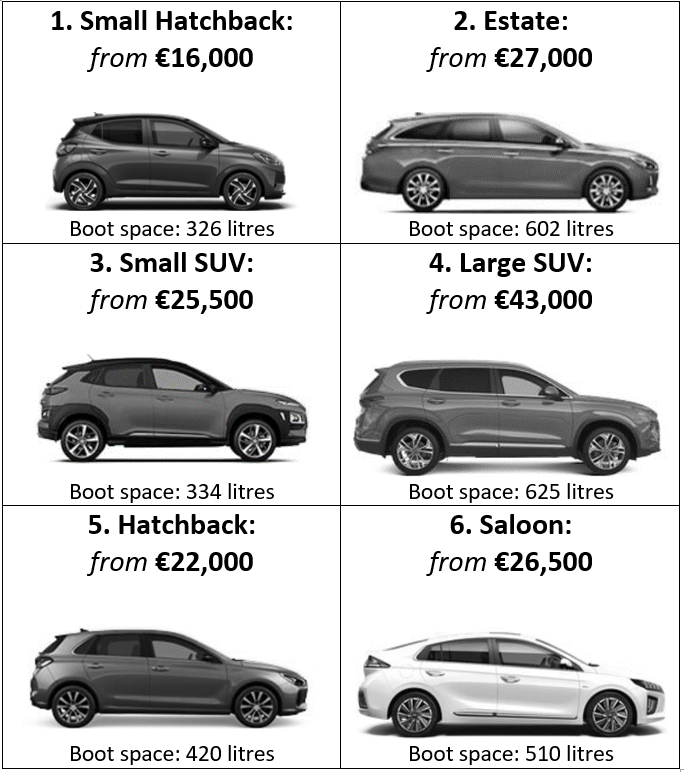 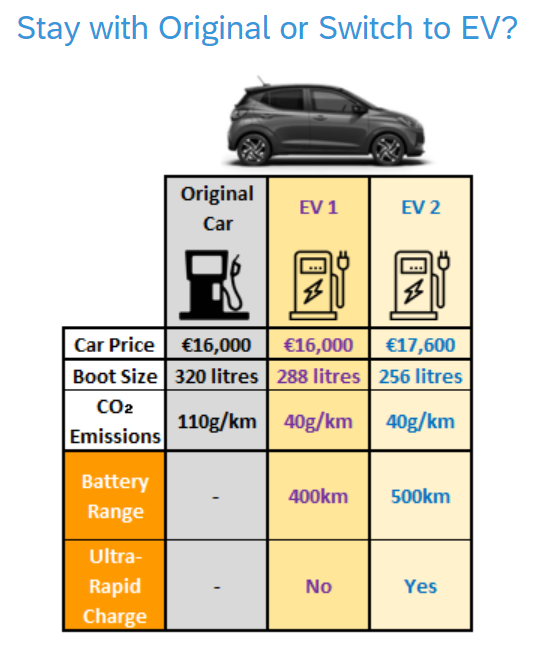 Randomised EV Attribute Levels
Methodology
Car Choice Experiment
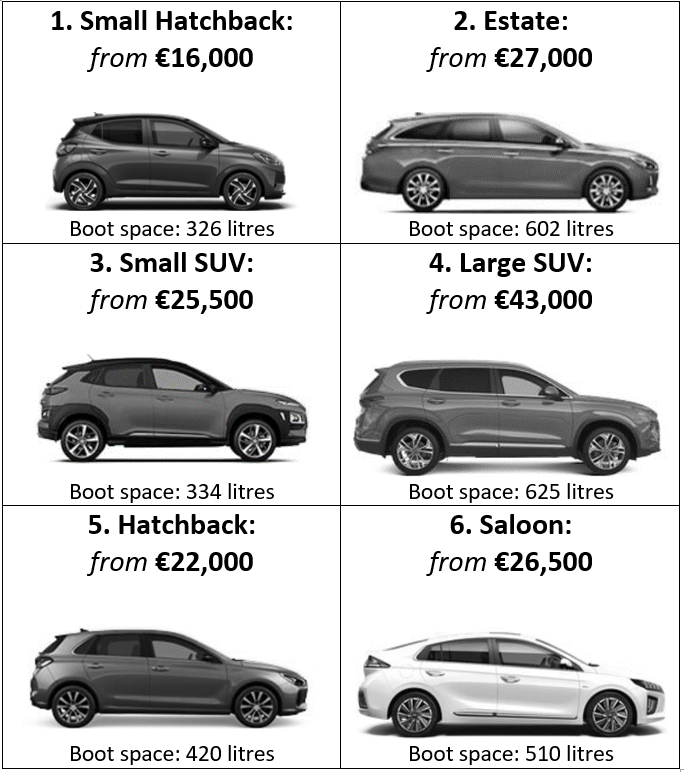 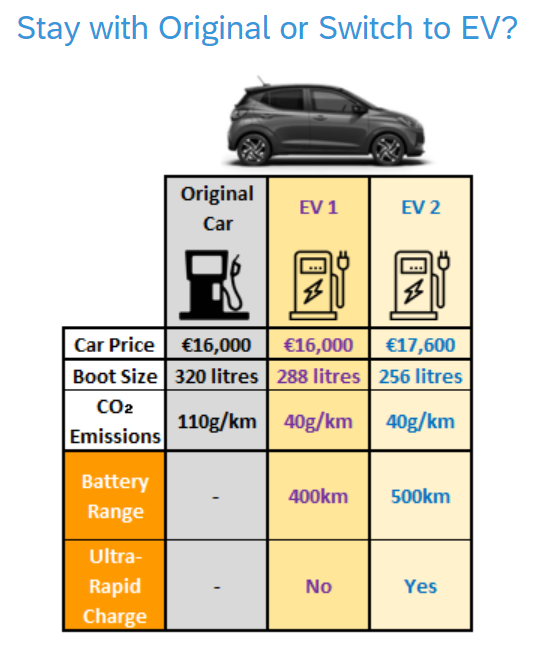 Randomised Efficiency Frame…
Methodology
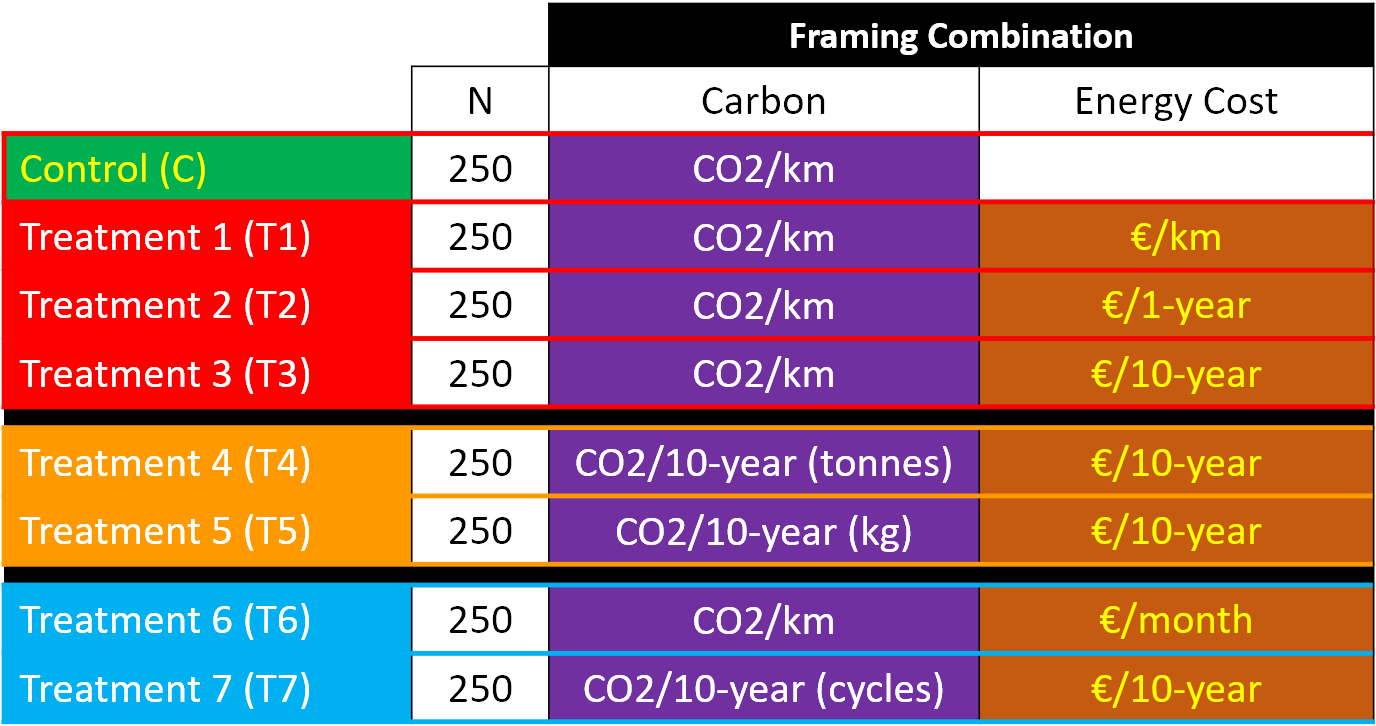 Methodology
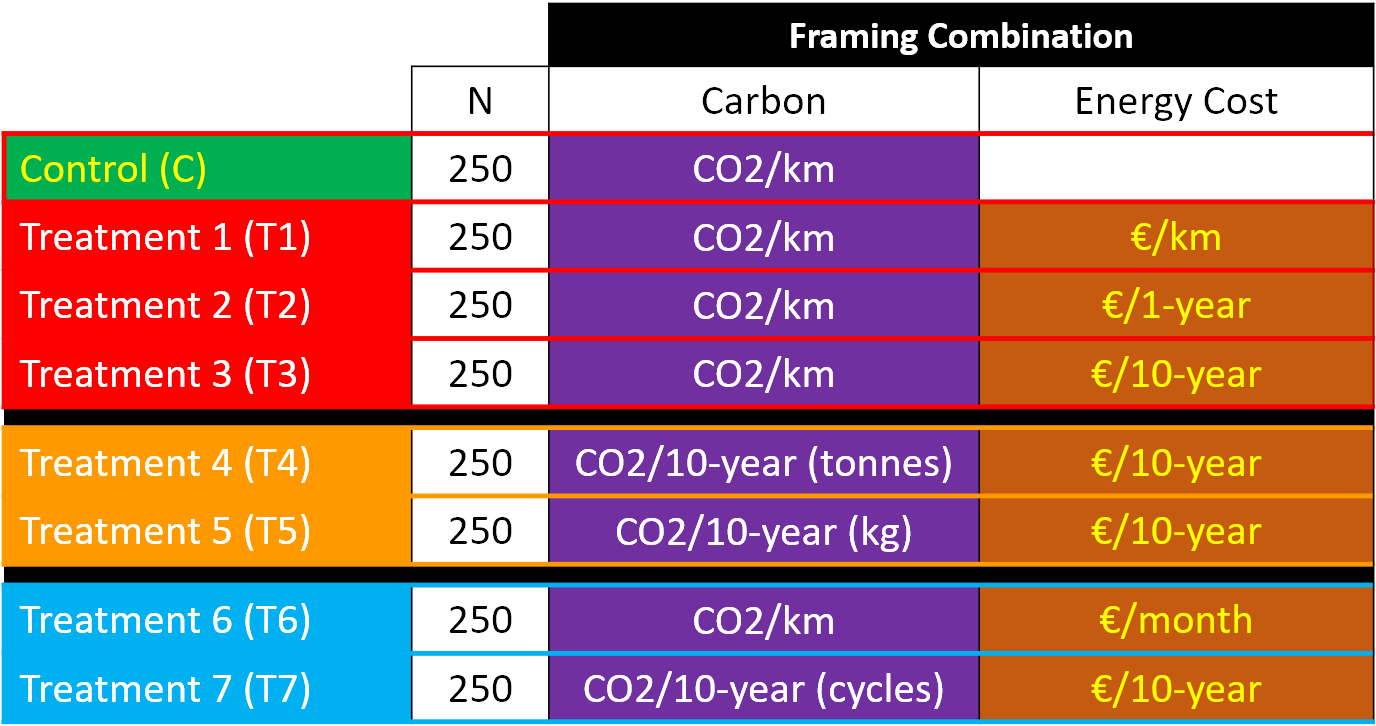 Methodology
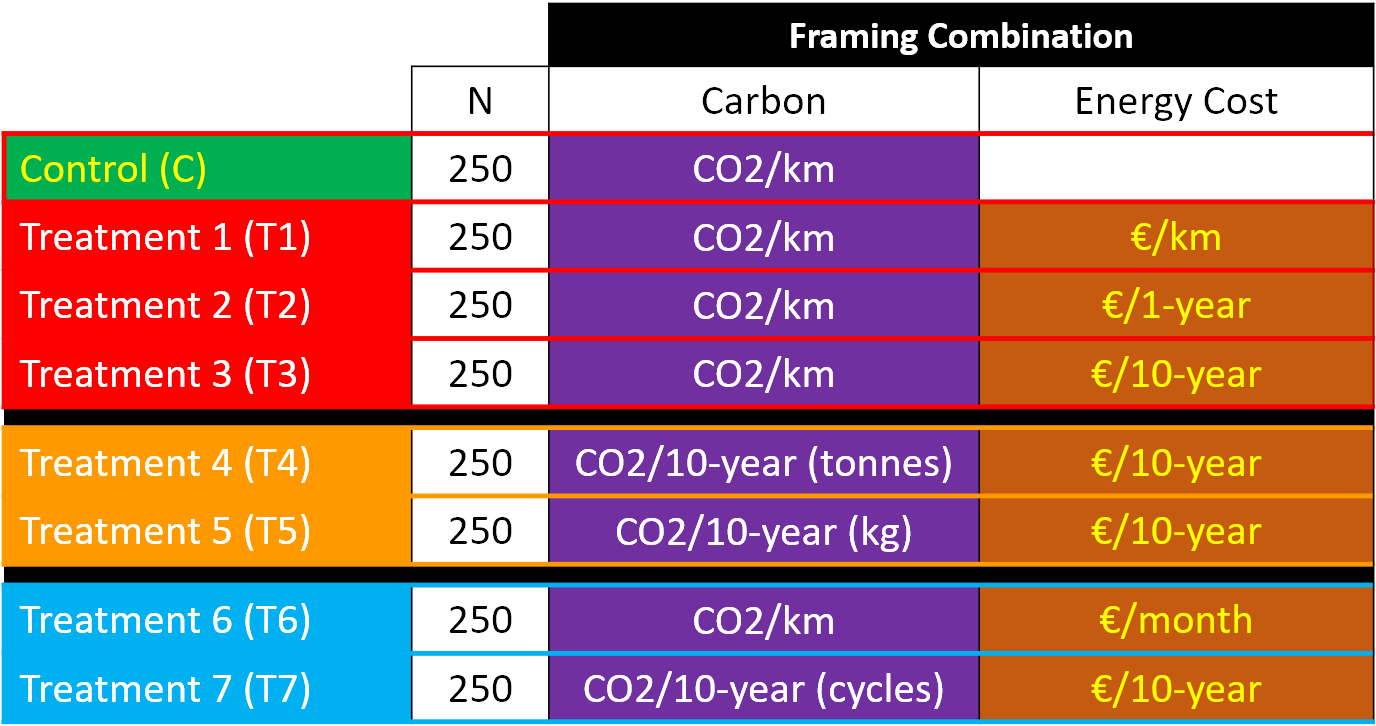 Methodology
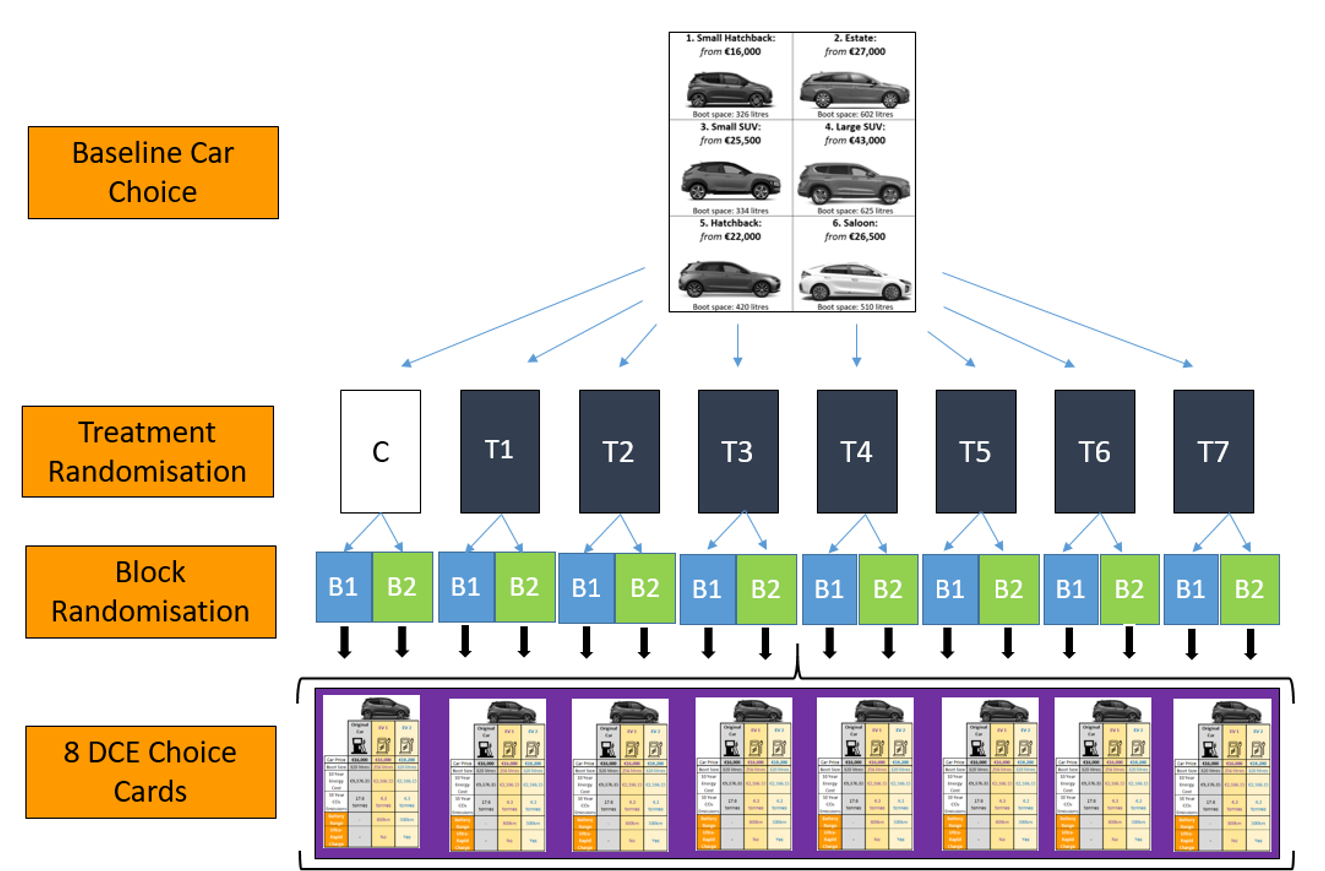 Sample
Sampling Strategy
Method: Online (Qualtrics)
Size: 2,000
Quotas: Age (based on UK new car buyer age shares)
Screening: Bought a new car in the past ten years 
Sampling Issues
Missed older age quota 
Solution: weight
Key Results – Switch Rates Vs Control
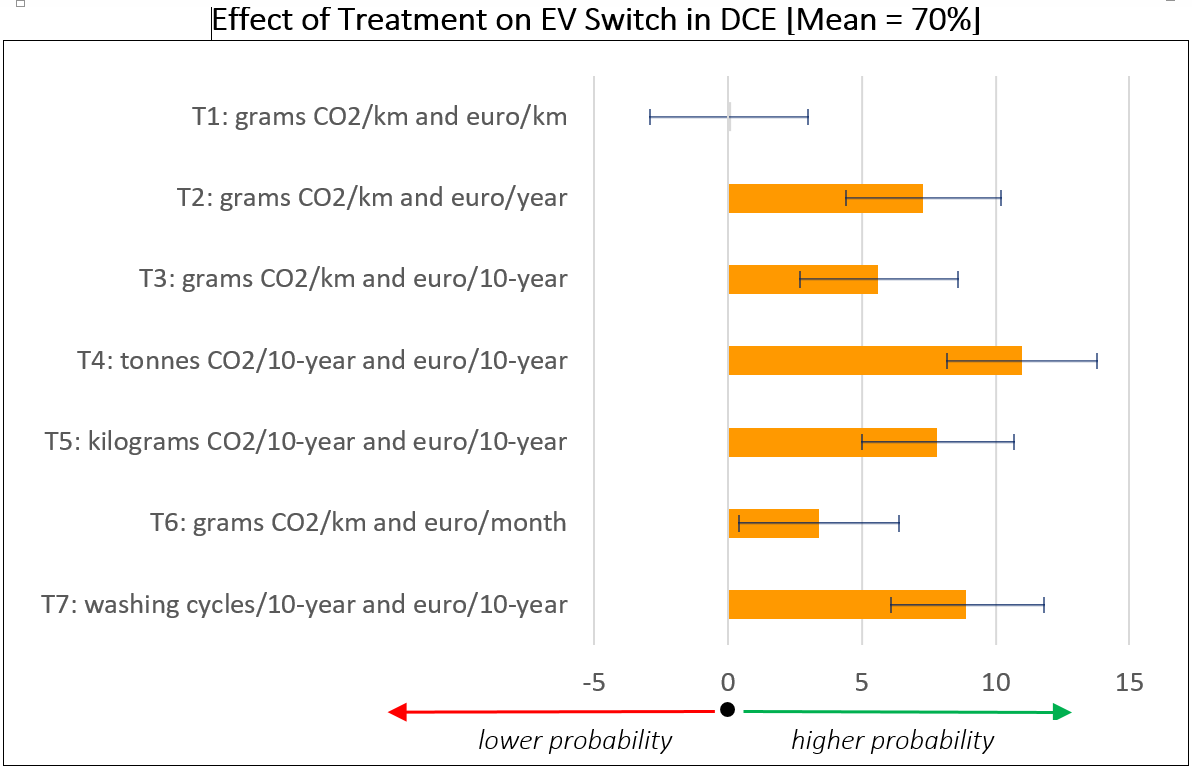 Model = Logit; Dependent Variable = Switch to EV; Independent Variable = Treatment Group
Key Results – Switch Rates Vs Control
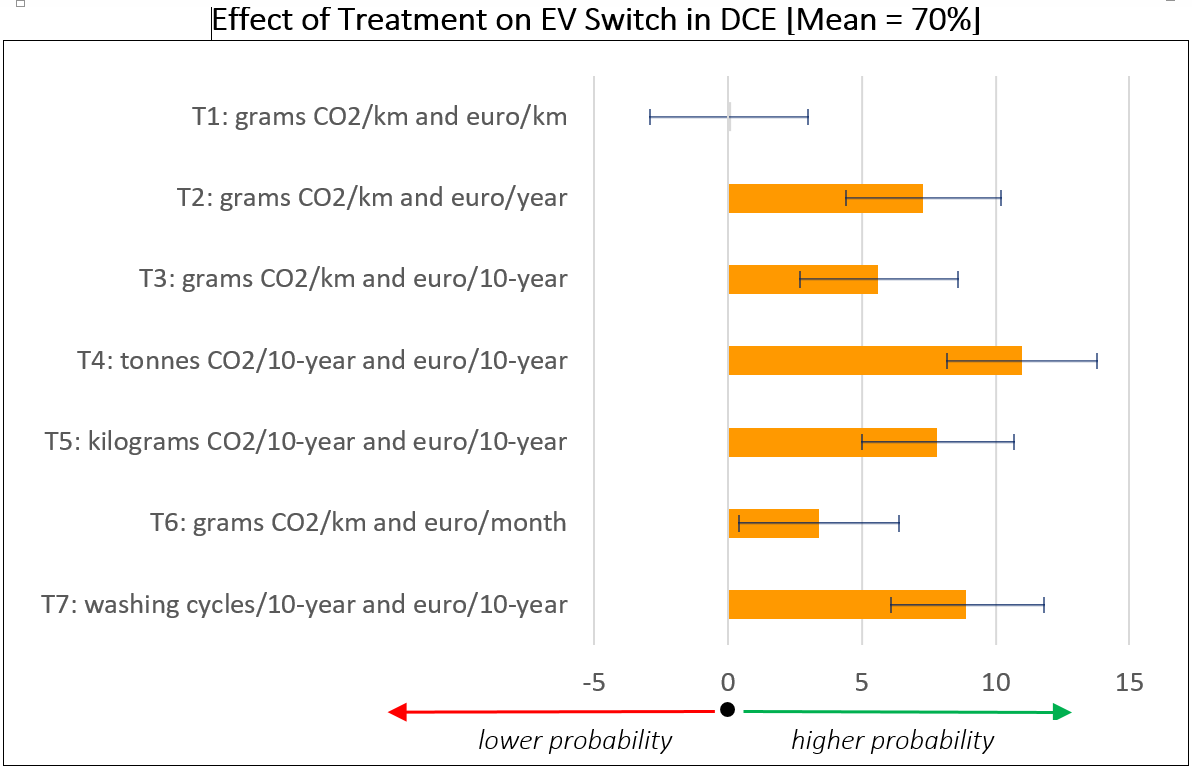 No Effect
Key Results – Switch Rates Vs Control
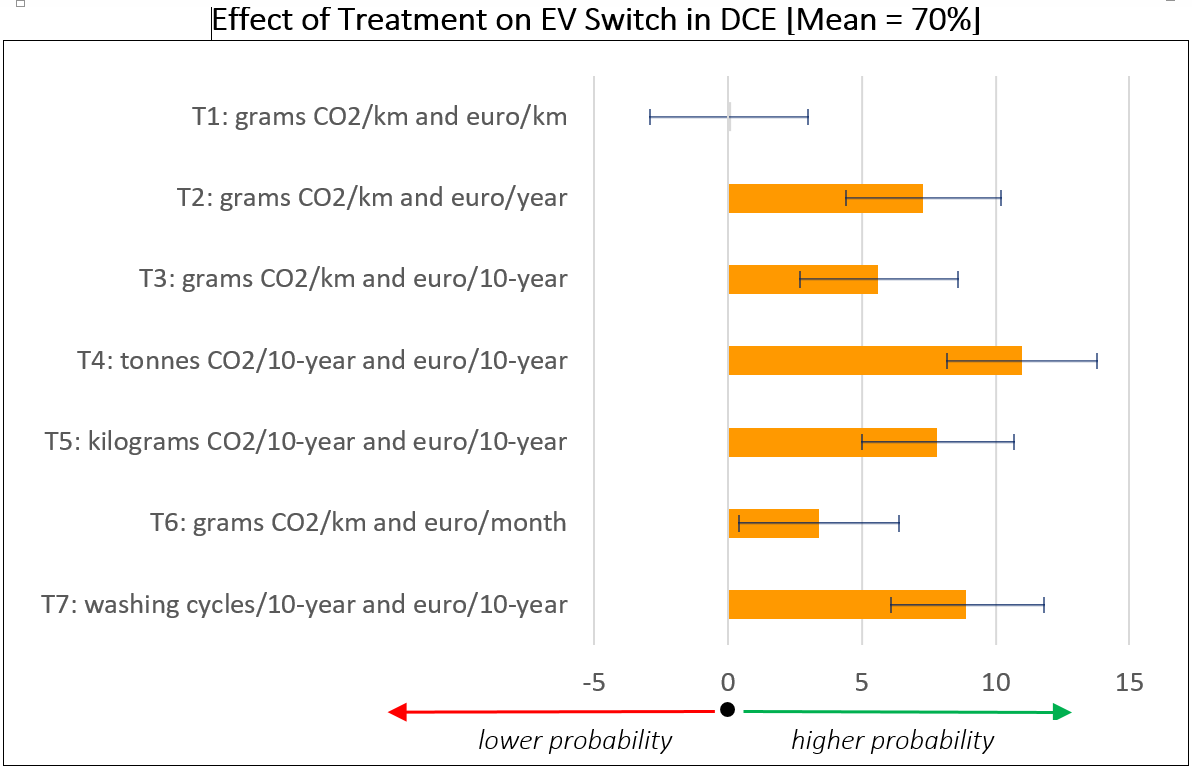 €€€ Duration Matters
Key Results – Switch Rates Vs Control
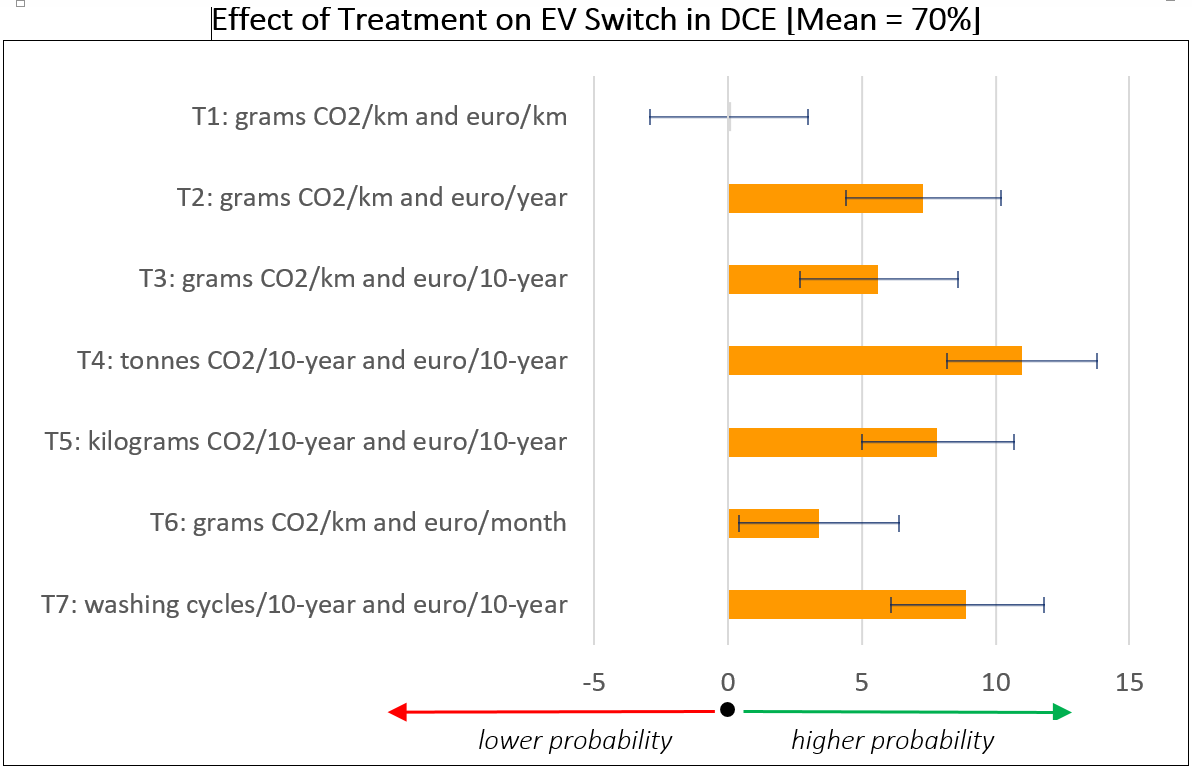 CO2 Duration Matters
Key Results – Switch Rates Vs Control
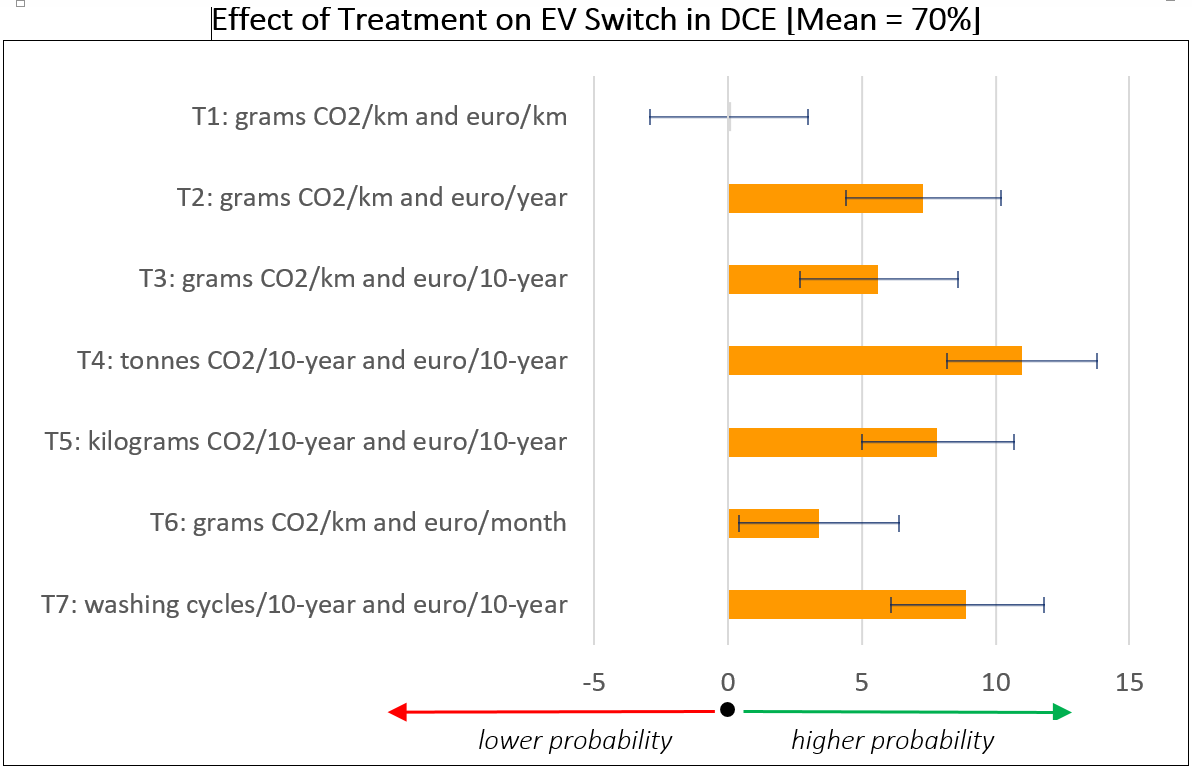 Monthly Frame less affective
Key Results – Switch Rates Vs Control
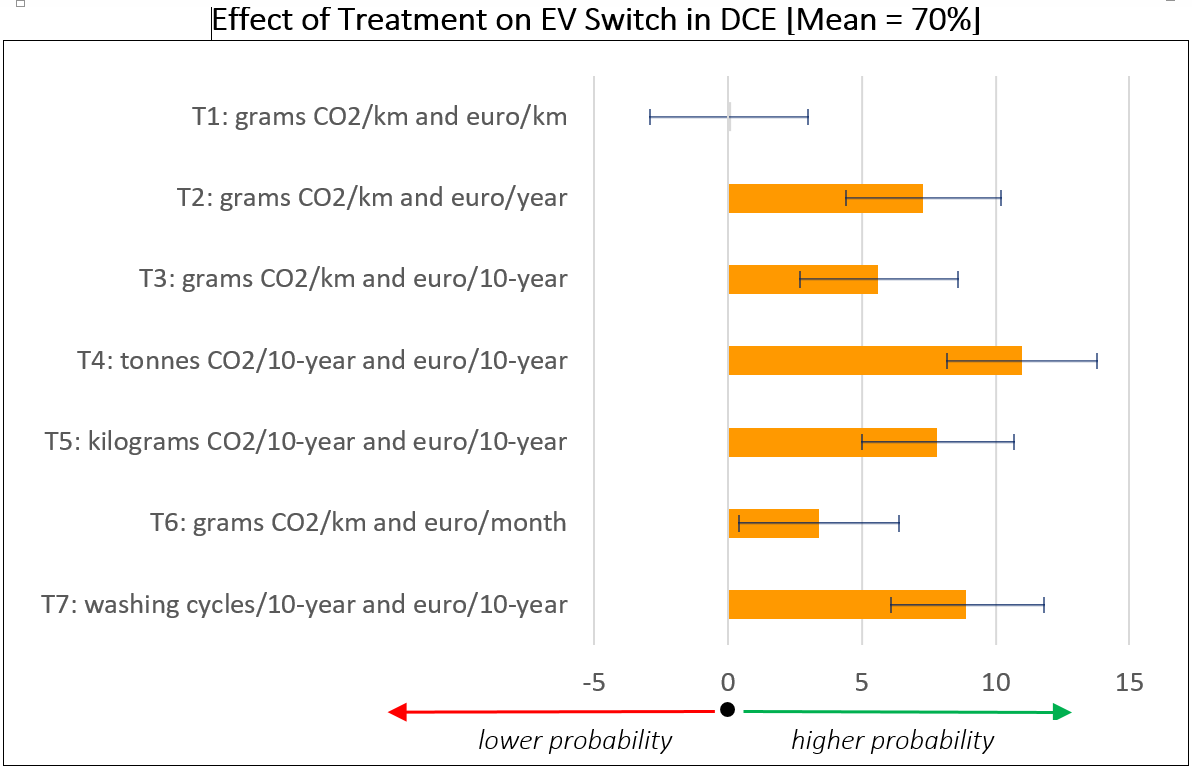 Same as “tonnes”
Key Results – Demographic Interactions
Treatment effects are…
lower for highest income group (8 PPs lower)
higher for those very concerned about climate change (7 PPs higher)
higher for households that responded “don’t know” or “uncertain” in relation to monthly fuel costs (11 PPs higher) and current fuel prices (21 PPs higher)
Key Results – Other DCE Attributes
Effect on EV Switch Rate (Average: 70%)…	

Price (reference: same as ICE): +10% (↓7.3%), +20% (↓16%), +30% (↓24%)

Range (reference: 500km): 400km (↓4.2%), 300km (↓11.6%), 200km (↓19%)

Ultra-Fast Charging (reference: No): No (↓7.3%)

Boot Size (reference: same as ICE): -10% (↓3.7%), -20% (↓4%)
Model = Mixed Logit; Dependent Variable = Car Choice; Independent Variable = Attributes
Extra – Concerns (Extremely or Moderately)
Conclusion
Framing of fuel efficiency matters in EV switch decisions
BUT other factors more important, particularly
Price
Range
Conclusion
Framing of fuel efficiency matters in EV switch decisions
BUT other factors more important, particularly
Price
Range
Hypothetical bias?
Next step – field trial with Hyundai Ireland
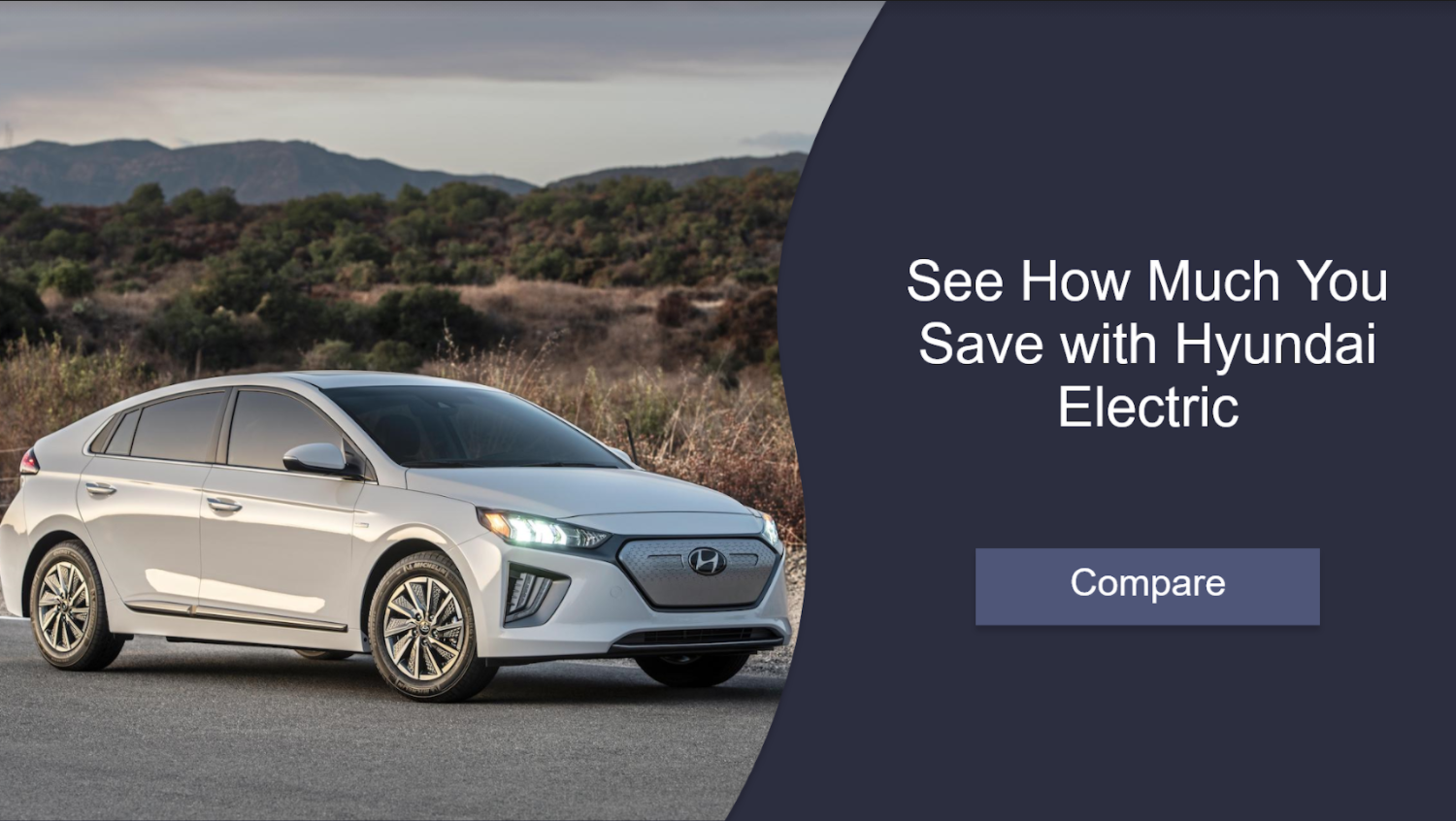 GreenCar
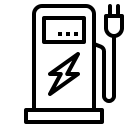 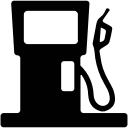 James Carroll 
jacarrol@tcd.ie

Eleanor Denny
dennye@tcd.ie